Viral Solunum Sistemi Hastalıkları: AI ve ND
Prof. Dr. Mehmet Akan
Ankara Üniversitesi Veteriner Fakültesi
Mikrobiyoloji Anabilim Dalı
Tavuk Vebası(Kuş Gribi, Avian Influenza)
Genel
OIE-Uluslararası önem/bildirim
HPAI (H5/H7)
H5/H7 LPAI
Ülkemizde de bildirimi zorunlu ve tazminatlı
Genel Bilgi
Avian Influenza (AI), uluslararası bir problemdir. 
1959-1999 yılları arasında sadece 18 vaka bildirilmiş ve bu vakalarda yaklaşık 23 milyon kanatlı etkilenmiştir.  
1999-2006 yılları arasında H5N1 nedenli vakalar görülmekte ve bu vakalarda 300 milyondan fazla kanatlı etkilenmiştir. 
2006-  yaygın, farklı ülkelerde önemli ekonomik kayıplar, ayrıca insan vakaları
Etiyoloji
Orthomyxoviridae, Influenza A virusu
Influenza virusları A, B, C, D olmak üzere 4 gruba ayrılmıştır. 

A grubu kanatlılarda hastalıktan sorumlu etkenleri içerir.
Avian Influenza (AI) virusları
Genetik materyali (RNA) 8 bağımsız segmentten oluşur
 Yüksek düzeyde mutasyonlara ve değişimlere eğilimlidir.
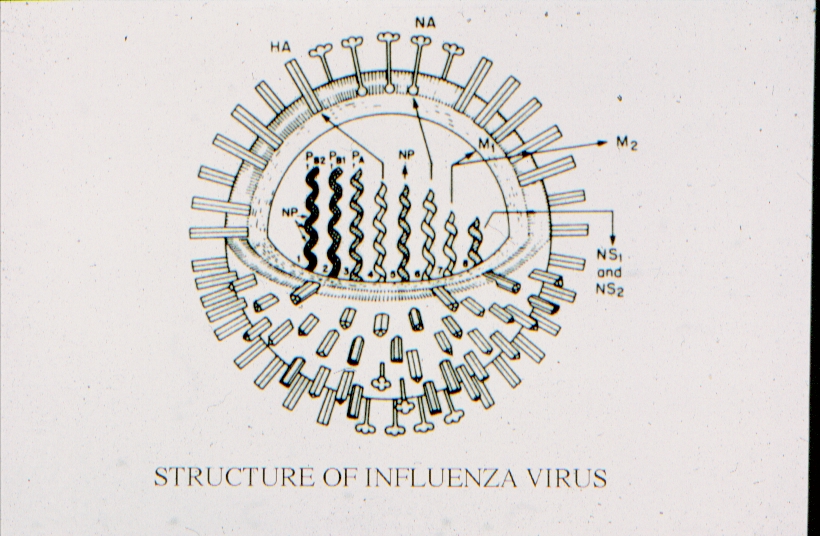 16 tip H antijeni = hemaglütinin
	(H1-H16) 
9 tip N antijeni = nöraminidaz
	(N1-N9)
AI virusları HxNy olarak 
isimlendirilir (Örnek H7N2, H5N1)
Kanatlılarda Influenza A viruslarının iki patotipi vardır
Yüksek patojeniteli
(Highly pathogenic; HPAI)

 Ciddi hastalık oluştururlar
 Mortalite %100’e ulaşabiir
 H5 veya H7 alttipleri 
  Ancak tüm H7 veya H5 
  alttipleri HPAI değildir
Düşük patojeniteli
(Low pathogenic; LPAI)
 
 Hafif solunum hastalığı
 Yumurta veriminde düşme
 Halsizlik
 Diğer infeksiyonlarla ve kötü 
   bakım-idare ile daha şiddetli 
   hastalık oluştururlar
Patojenite
Önemli Avian Influenza Salgınları
Bugüne kadar görülen ciddi seyirli salgınlarda 
     H5 ve H7 alt tipler etkili olmuştur.

Pennsylvania-Virginia-New Jersey (1983-84) H5N2
İtalya (1999-2001)	H7N1
Hollanda-Belçika (2003)	H7N7
Asya’da görülen salgın (2003- ) H5N1, H5N2, H5N3, H5N8, H7N2, H7N3, H7N7, H7N9
Konakçı dağılımı
Kanatlı, insan, at, domuz, fok, balina, vizon, kedigiller
	Kanatlılar arasında;

hindi, tavuk, ördek-kaz, bıldırcın, deve kuşu
sülün, beç tavuğu, martı, keklik, deniz kuşları, bataklık kuşları
muhabbet kuşu, tavus kuşu, papağan
Virusun Yayılması ve Göçmen Kuşlar
Göçmen su kuşları, virus rezervuarı 
olarak tanımlanmaktadır
Kaynak: FAO
Bulaşma
Dışkı-ağız yolu
Solunum sisteminden
Mekanik yolla taşınma (insan, araç, ekipman, insektler, kemiriciler)
Hava yolu ile taşınma sınırlı
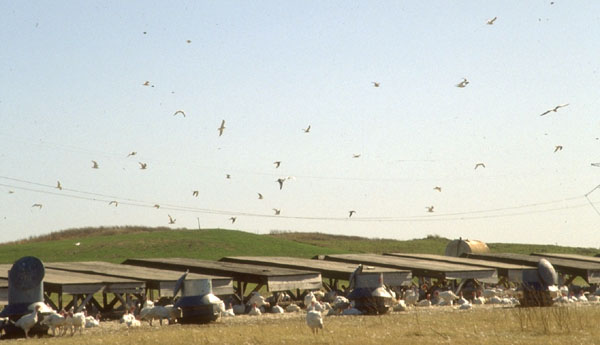 Virusun Bulaşması
Dünya’da Avian Influenza
Kanatlılarda Avian Influenza (Kuş gribi) vakaları: 2005-2021 yılları
Türkiye'de Avian Influenza
Türkiye’de Kanatlılarda Kuş Gribi Vakaları
Newcastle Hastalığı: Yeni Genotipler ve kontrol stratejileri
Genel
Yalancı Tavuk Vebası (ND) 	- OIE liste hastalıkları arasında 	- Ülkemizde bildirimi zorunlu	- Uluslararası bir problem
Etiyoloji
Avian paramyxovirus
Avian paramyxovirus tip 1 
(APMV-1, Newcastle disease virus)
Farklı serotipler (APMV 1-11) 
APMV-2, -3, -6 ve -7 hindilerde
APMV-2/chicken/California/56
APMV-3/turkey/Wisconsin/68
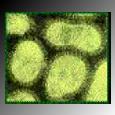 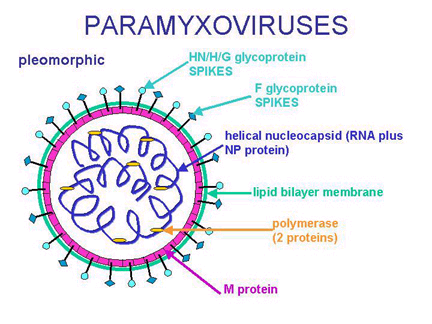 Etiyoloji
Avian paramyxovirus tip 1 (APMV-1, Newcastle disease virus)
5 patotipi var
Visserotropik velojenik ND virusları-Doyle formu
Nörotropik velojenik ND virusları-Beach formu
Mezojenik ND virusları-Beaudette formu
Lentojenik solunum ND virusları-Hitchner formu
Asemptomatik enterik ND virusları-Asemptomatik/enterik form
Etiyoloji
VII
XV
XIV
Tüm ND virusları tek serotipe ait ancak genetik olarak farklı
Dünyada dolaşımda olan virulent ND virusları 18 farklı genotip
Son yıllarda genotip VII, XIII, XVII nedenli vakalar yaygın
XII
3
81
66
62
20
7
100
30
37
2
3
0
0
2
0
9
XIII
VI
V
VIII
IV
III
XI
IX
0.02
II
I
X
Epidemiyoloji
Hastalık 236 kanatlı türünde saptanmıştır
Konakçı spekturumu değişken 
sürüngenlerden insanlara
Çok bulaşıcıdır ve pandemik seyir gösterebilir
Haziran 2009-Aralık 2011, 86 ülkede vNDV
Özellikle Ortadoğu, Afrika, Asya, daha az Avrupa ve Amerika  
Hastalık ilk olarak 1926 yılında ortaya konmuştur
1970’li yıllarda ise tüm kıtalarda ve çoğu ülkede 
Türkiye’de ilk olarak 1944 yılında
Epidemiyoloji
Önemli ND salgınları
1926, Asya Avrupa, İngiltere, genotipler II, III, IV 
1960-1973, Ortadoğu-Çok sayıda bölge, genotip V, psittacinler
1970-1984, -devam Kuzey Afrika, Ortadoğu, çok sayıda ülke, PPMV-1
1990-devam ediyor Güney Asya, Orta doğu, Afrika, Batı Avrupa, Güney Amerika (2008), genotip VII
Epidemiyoloji
Canlı kanatlıların hareketi
Göçmen kuşlar
Serbest kuşlar
Evcil kanatlı
İnsan ve ekipman hareketleri
Kanatlı ürünlerinin hareketleri
Yem ve su
Hava yolu ile yayılma
Kanatlı olmayan taşıyıcılar
Moleküler Epidemiyoloji
Moleküler epidemiyolojik çalışma
2012 18 adet 2013 24 adet 2014 27 adetToplam 69 izolat
vNDV
ICPI 1.70-1.95 
112RRQKR↓F117
 Genotip VIIi
Ekonomik Önemi
Köy kanatlıları
Direkt kayıplar
Sosyoekonomik etkileri
Ticari sürüler için potansiyel bulaşma
Üretim kayıpları
Kapasite kullanım kayıpları
Üretici kayıpları
Ülkesel kayıplar
İhracatın azalması
Etkin izleme/kontrol programlarının yürütülmesi
Teşhis
Materyal: Dışkı, kloakal svap, trachea, tracheal svap 
Virus izolasyonu: ETY, DKİzole edilen virusun patojenite testleri 
MDT, ICPI, IVPI 
Moleküler yöntemler
Virusun direkt teşhisi: RT-PCR
Moleküler epidemiyoloji
Koruma ve Kontrol: Temel İlkeler
Risk analizi/yönetimi
Sulak alanlar-serbest kanatlı-evcil kanatlı
Köy kanatlı hayvanları 
Bölgesel yoğunluk/İşletmedeki kanatlı yoğunluğu
Yetersiz biyogüvenlik/sanitasyon
Teşhis
Koruma
Biyogüvenlik
Aşılama (ND için)
Kontrol
Koruma ve Kontrol: Temel İlkeler
Kontrol
Aktif survey çalışmaları
Serbest kanatlılar
Köy kanatlılarında
Ticari işletmelerde
Yoğun kanatlı bölgeleri
Şüpheli durumlarda hastalığın teşhisine yönelik çalışmaları yapmak
İl/İlçe teşkilatları
Ticari işletmeci/üretici
Kanatlı besleyenler
Koruma ve Kontrol: Temel İlkeler
Kontrol
Köy kanatlıları
Kayıt altına almak ve izlemek
Kanatlı hareketlerinin kontrolü
Sulak alan yakınındaki köy kanatlıları ve ticari işletmelerle ilgili önlemleri artırmak
İnsan hareketleri
Serbest kuşlar
Eğitim ve bilgilendirme çalışmaları
Mevzuat
Kordon/Karantina
İtlaf/imha
Hayvan hareketlerinin kontrolü
Temizlik/Dezenfeksiyon
Aşılama (ND için)
Sonuç
Hastalıkların hızlı/doğru teşhisi ve paylaşımı
İzleme/epidemiyolojik yaklaşım
Etkin biyogüvenlik uygulamaları
Teknik ekibin eğitimi
Bölgelendirme/bölümlendirme
Uluslararası ticaret
Etkin kontrol
Resmi otorite-sektör işbirliğinin arttırılması